Week 14 - Monday
COMP 4500
Last time
What did we talk about last time?
Approximation algorithm for knapsack
Questions?
Assignment 7
Logical warmup
Consider the following shape to the right:
Now, consider the next shape, made up of pieces of exactly the same size:
We have created space out of nowhere!
How is this possible?
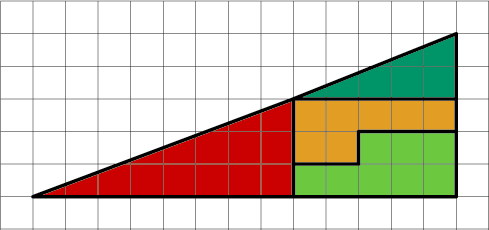 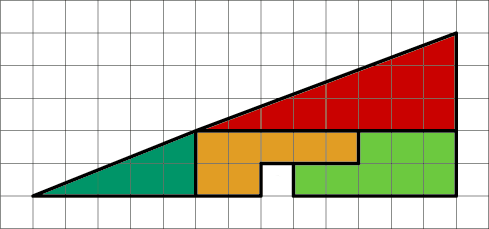 Review
Final exam
Final exam:
Wednesday, April 24, 2024
8:00 – 10:00 a.m.
It will mostly be short answer
There will be diagrams
There might be a matching problem
There will likely be a (simple) proof
It will be 50% longer than previous exams, but you will have 100% more time
Big Oh
Big Oh
Determine the running time of various loops

Example:

int counter = 0;
for(int i = 0; i*i < n; ++i)
	for(j = 1; j <= n; j *= 2)
		counter++;
Graphs
Know basic definitions of graphs
Nodes
Edges
Directed vs. undirected
Adjacency matrix vs. adjacency lists
Trees
Connected
Strongly connected
Graph algorithms to know
BFS
DFS
Determining bipartiteness
Find connected component
Find strongly connected component
Topological sort
Example proof
Example proof
Example proof
Prove that a graph with two or more nodes where each node has a degree of n/2 or higher must be connected.
Hint: Try a proof by contradiction.
Interval Scheduling
Interval scheduling
In the interval scheduling problem, some resource (a phone, a motorcycle, a toilet) can only be used by one person at a time
People make requests to use the resource for a specific time interval [s, f]
The goal is to schedule as many uses as possible
There's no preference based on who or when the resource is used
Interval scheduling algorithm
Interval scheduling can be done with a greedy algorithm
While there are still requests that are not in the compatible set
Find the request r that ends earliest
Add it to the compatible set
Remove all requests q that overlap with r
Return the compatible set
Interval scheduling example
Running time
First, we sort the n requests in order of finishing time
The best comparison-based sort takes O(n log n)
We scan through the n sorted requests again and make an array S of length n such that S[i] contains the starting value of i, s(i)
O(n) time
Our algorithm selects the first interval in our list sorted on finishing time.  We then move through array S until we find the first interval j such that s(j) ≥ the finishing time selected.  We add it.  We continue the process until we have moved through the entire array S.
O(n) time
Total time: O(n log n)
Shortest Paths
Shortest path set up
Directed graph G = (V, E) with start node s
Assume that there is a path from s to every other node (although that's not critical)
Every edge e has a length le ≥ 0
For a path P, length of P l(P) is the sum of the lengths of the edges on P
We want to find the shortest path from s to every other node in the graph
An undirected graph is an easy tweak
Designing the algorithm
Let's first look at the length of the paths, not the actual paths
We keep set S of vertices to which we have determined the true shortest-path distance
S is the explored part of the graph
Then, we try to find the shortest new path by traveling from any node in the explored part S to any node v outside
We update the distance to v and add v to S
Then, continue
Dijkstra's Algorithm
Dijkstra's Algorithm Example
C
3
B
2
4
J
2
9
A
3
6
8
13
F
3
2
I
7
D
H
4
17
3
4
G
E
1
Reflections on Dijkstra's algorithm
You can think of Breadth-First Search as a pulse expanding, layer by layer, through a graph from some starting node
Dijkstra's algorithm is the same, except that the time it takes for the pulse to arrive is based not on the number of edges, but the lengths of the edges it has to pass through
Because Dijkstra's algorithm expands from the starting point to whatever is closer, it grows like a blob
There are algorithms that, under certain situations, can cleverly grow in the direction of the destination and will often take less time to find the path there
Minimum Spanning Trees
Minimum spanning tree
We have a weighted, connected graph and we want to remove as many edges as possible such that:
The graph remains connected
The edges we keep have the smallest total weight
This is the minimum spanning tree (MST) problem
We can imagine pruning down a communication network so that it's still connected but only with the cheapest amount of wire total
MST algorithms are also used as subroutines in other graph problems
MST observations
Assuming positive edge weights, the resulting graph is obviously a tree
If the graph wasn't connected, it wouldn't be a solution to our problem
If there was a cycle, we could remove an edge, make it cheaper, and still have connectivity
Approaches
Kruskal's algorithm: Add edges to the MST in order of increasing cost unless it causes a cycle
Prim's algorithm: Grow outward from a node, always adding the cheapest edge to a node that is not yet in the MST
Backwards Kruskal's algorithm: Remove edges from the original graph in order of decreasing cost unless it disconnects the graph
All three algorithms work!
MST example
8
7
B
I
A
D
4
C
12
2
3
1
3
5
5
9
5
E
1
H
6
4
F
G
2
11
5
10
4
9
1
J
K
L
Clustering
Clustering
Imagine you have a set of objects
Photographs
Documents
Microorganisms
You want to classify them into related groups
Usually, you have some distance function that says how far away any two objects are
You want to group together objects so that all the objects in a group are close
Notes about distance
The distance function is usually defined between all points
If the points are in the plane or another Euclidean space, the distance could simply be the distance between them
A more flexible way to define distance is as weights on graph edges in a complete graph
The distance between a point and itself is 0
The distance between any two distinct points is greater than 0
The distance between two points is symmetrical
Clustering by maximum spacing
What if we want to divide our objects into k non-empty sets:
C1, C2,…, Ck
The spacing of this k-clustering is the minimum distance between any pair of points in different clusters
We want to find clusters with maximum spacing
There are other metrics to optimize your clusters on
Algorithm
We don't want to group together objects that are far apart
We sort all of the edges by weight and begin adding them back to our graph in order
If an edge connects nodes that are already in the same cluster, we skip it
Thus, we don't make cycles
 We stop when we have k connected components
MST saves the day
This algorithm is exactly Kruskal's algorithm
Add edges by increasing size, skipping ones that make a cycle
We simply stop when we have k connected components instead of connecting everything
Alternatively, you can make the MST and delete the k – 1 most expensive edges
Huffman Codes
Prefix codes
Optimal prefix codes
Algorithm design
A key idea is that we can represent letters as leaves in a binary tree
Each left turn is a 0
Each right turn is a 1
No letter will be the prefix of another
Why?
If a letter was the prefix of another, it would be on the path to the other letter, but every letter is a leaf
Prefix code tree example
a
e
d
c
b
Full binary trees
Recall that a binary tree is a rooted tree in which each node has 0, 1, or 2 children
A full binary tree is one in which every node that isn't a leaf has two children
How can we figure out the tree structure?
We know that the binary tree will be full, but there are many full binary trees with n leaves
Imagine that we had a full binary tree T* that was an optimal prefix tree
We know that the low frequency letters should appear at the deepest levels of the tree
For letters y and z, and corresponding nodes node(y) and node(z), if depth(node(y)) < depth(node(z)) then fy ≥ fz.
We don't have the structure of T*
If we did, we could label it by putting the highest frequency letters in the highest levels of the tree and then going down, level by level
Instead, we work backwards
The lowest frequency letter must be at the deepest leaf in the tree, call it v
Since this is a full binary tree, v must have a sibling w
Algorithm description
Take the two lowest frequency letters y and z.
Since they are neighbors in a full tree, we can stick them together and treat them like a meta-letter yz with the sum of their frequencies.
Recursively repeat until everything is merged together.
Algorithm
If S has two letters then
Encode one with 0 and the other with 1
Else
Let y and z be the two lowest-frequency letters
Form a new alphabet S' by deleting y and z and replacing them with a new letter w of frequency fy + fz
Recursively construct a prefix code for S' with tree T'
Define a prefix code for S as follows:
Start with T'
Take the leaf labeled w and add two children below it labeled y and z
Huffman Codes
Make a Huffman encoding for the following alphabet, given the frequencies of each letter:
a	0.10
b		0.18
c		0.23
d	0.16
e		0.05
f		0.02
g	0.26
Upcoming
Next time…
Review second third of the course
Divide and conquer
Master theorem
Dynamic programming
Reminders
Work on Assignment 7
Due Friday by midnight
Review chapters 5 and 6
Final exam:
Wednesday, April 24, 2024
8:00 – 10:00 a.m.
Department celebration today!
11:30 a.m. – 1:30 p.m. on the Point patio
Free food!